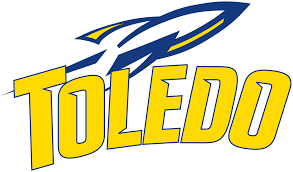 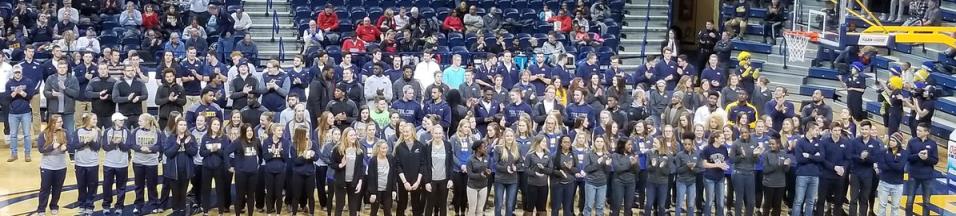 Faculty Athletics Representative Report
February 13, 2018
Fall 2017
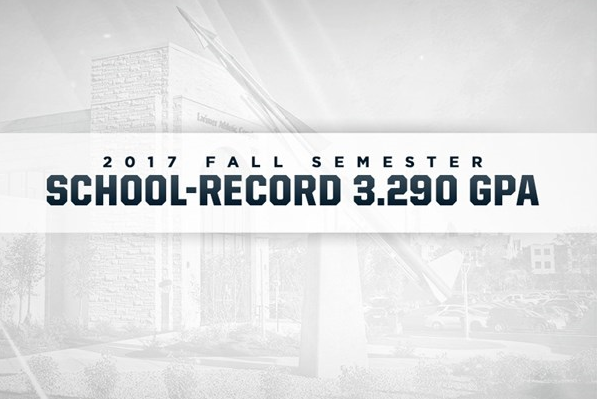 Highest department semester GPA in school history, eclipsing the previous mark of 3.270 set last spring. 
6th consecutive semester in which UT student-athletes have earned a semester GPA above 3.2
18th straight semester of at least a 3.1 GPA
Fall Semester 2017
20 Rockets graduated with their degrees
Individually, 38 student-athletes earned President's List honors with a perfect 4.0 GPA
Nearly 35 percent (130 of 374) earned a spot on the Dean's List by garnering at least a 3.50 GPA
71 percent (268 of 374) achieved a 3.0 grade point average or better
3
Toledo 2017 Fall Semester Team GPAs
Overall Department GPA: 3.290
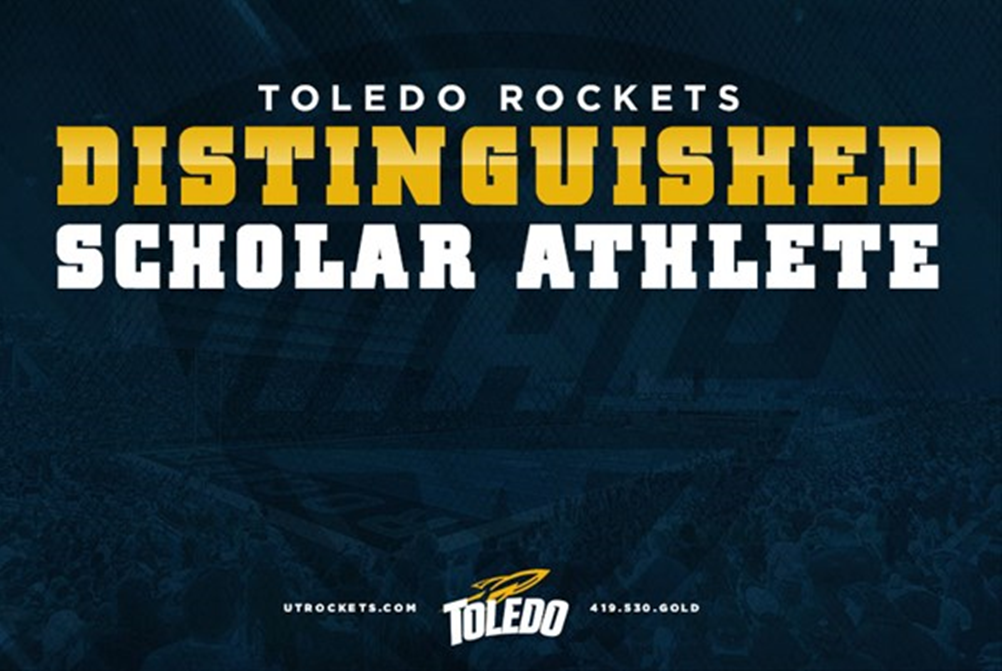 Fall Semester 2017 - 15 UT Student-Athletes Named Mid-American Conference (MAC) Distinguished Scholar Athletes
Women's Soccer
Isa Echeverri, Three-time honoree, Senior, 3.555 GPA, Marketing (Medellin, Colombia)
Chiara Paradiso, Three-time honoree, Senior, 3.937 GPA, Communications (Columbus, Ohio)
Sophie Pohl, First-time honoree, Senior, 3. 794 GPA, Criminal Justice (St. Charles, Ill.)
Regan Price, First-time honoree, Junior, 4.00 GPA, Marketing (Bellefontaine, Ohio)
Hannah Scafaria, First-time honoree, Junior, 4.00 GPA, Administration (Kalamazoo, Mich.)
Christina Williams, First-time honoree, Senior, 3.979 GPA, Finance (Pickerington, Ohio)
Fall Semester 2017 - 15 UT Student-Athletes Named MAC Distinguished Scholar Athletes
Football
Nate Jeppesen, Two-time honoree, Senior, 3.577 GPA (3.668 Graduate GPA), Interdisciplinary Studies (Graduate-Master of Recreation & Leisure Study (Portage, Mich.)
Brad Spelman, Three-time honoree, Senior, 3.7217 GPA (4.0 Graduate GPA), Accounting (Graduate-Master of Business Administration (Hilliard, Ohio)
Brant Weiss, First-time honoree, Senior, 3.512 GPA (3.67 Graduate GPA), Management (Graduate-Master of Business Administration) (Sunbury, Ohio)
Logan Woodside, Two-time honoree, Senior, 3.42 GPA (3.134 Graduate GPA), Marketing (Graduate-Recreation Management) (Frankfort, Ky.)
Fall Semester 2017 - 15 UT Student-Athletes Named MAC Distinguished Scholar Athletes
Women's Cross Country
Stephanie Barlow, Three-time honoree, Senior, 3.754 GPA, Early Childhood Education (San Antonio, Texas)
Janelle Noe, First-time honoree, Senior, 3.845 GPA, Exercise Science (Sylvania, Ohio)
Athena Welsh, First-time honoree, Sophomore, 3.455 GPA, Pre-Business (Louisville, Ohio)
Fall Semester 2017 - 15 UT Student-Athletes Named MAC Distinguished Scholar Athletes
Women's Volleyball
Lauren Bakaitis, Two-time honoree, Senior, 3.965 GPA, Bioengineering (Avon Lake, Ohio)
Annie Beasley, First-time honoree, Senior, 3.731 GPA, Nursing (Indianapolis, Ind.)
2017 MAC CONFERENCE CHAMPIONS
Women’s Basketball – Spring, 2017
Women’s Soccer – Fall, 2017
Football – Fall, 2017
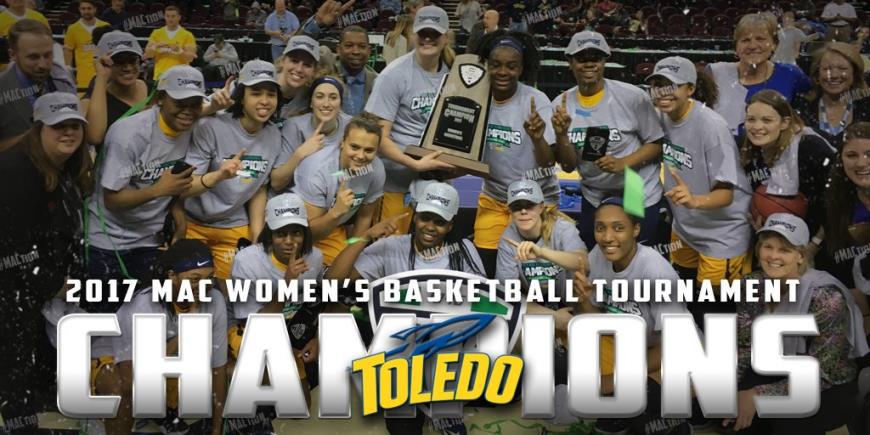 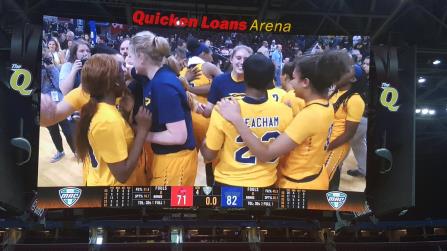 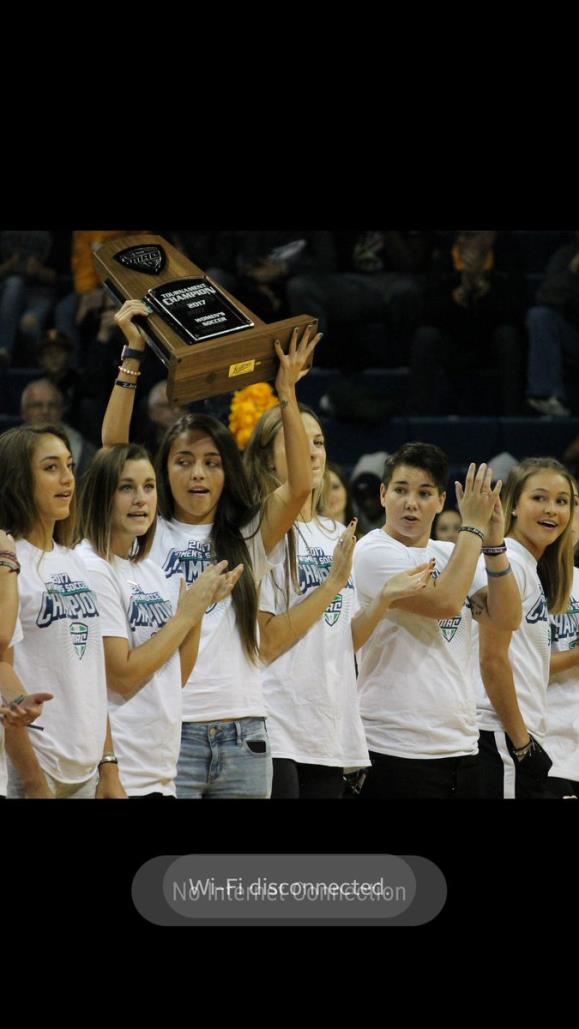 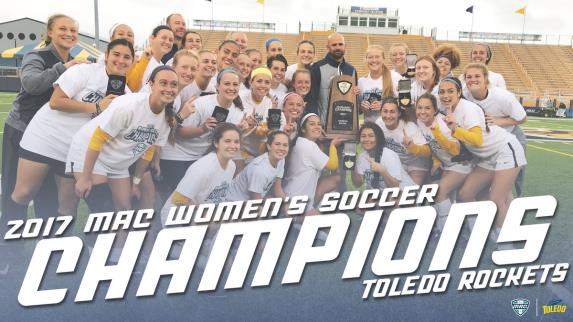 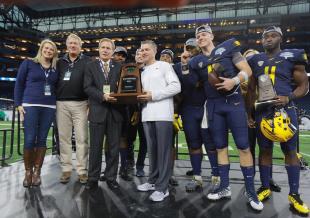 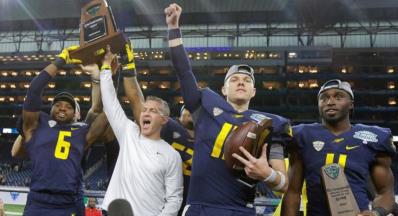 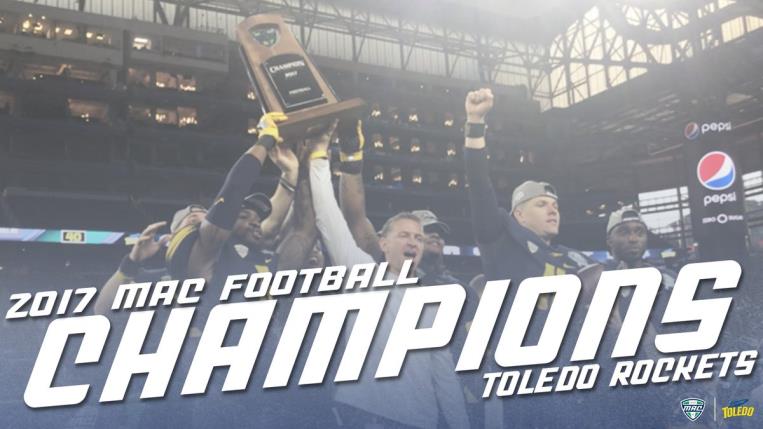 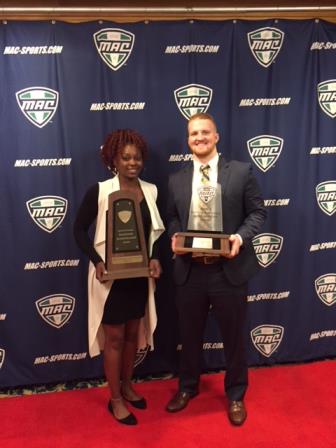 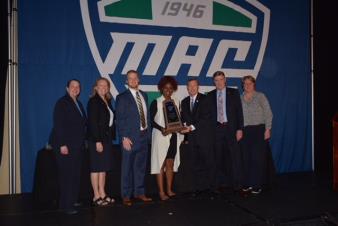 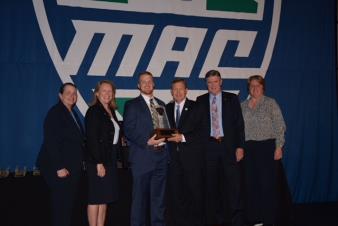 Reminder
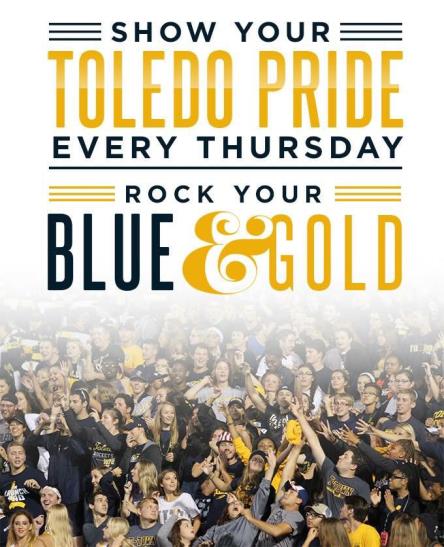 Thank you &
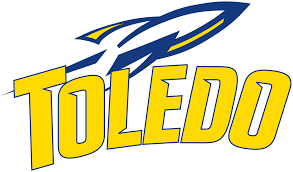 Go Rockets

http://utrockets.com/